Il report
Analisi degli ascolti
Musica che vive su tutti gli schermi
Sanremo in total audience
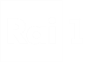 share %
ascolto medio
copertura tv
12.634.000
27.541.000
12.708.000
65,3
compreso Sanremo Start
fonte: Auditel Total Audience
Musica che fa trendSanremo in digitale
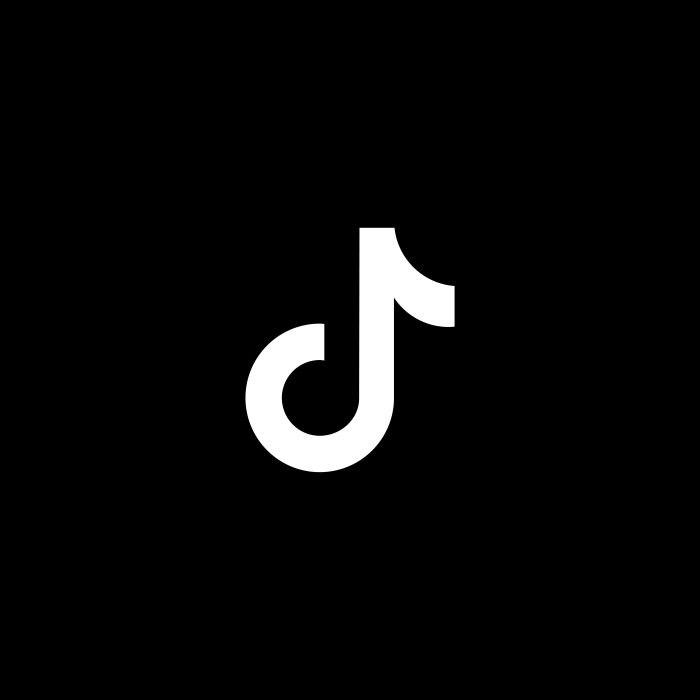 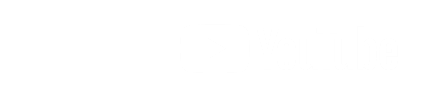 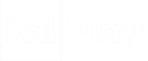 legitimate streams
views VOD
actions
3.738.000
compreso Sanremo Start
4.917.000
18.271.000
live
1.059.000
VOD
fonte: Auditel | YouTube Analytics | Sensemakers
Musica che conquista tuttiOttime performance su tutte le generazioni
share %
fonte: Auditel Total Audience | * share calcolata sulla tv
Musica che non ha concorrenza
Il Festival anima gli schermi durante la serata e oltre
share % live + VOD editori
Sanremo 2025
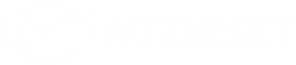 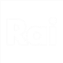 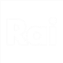 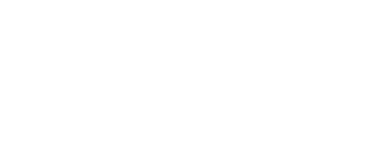 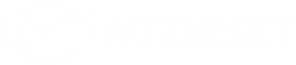 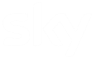 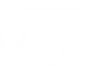 altri
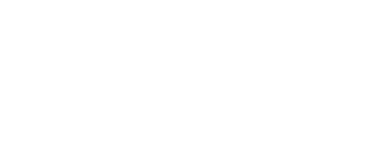 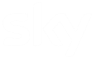 altri
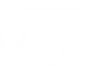 fonte: Auditel - share total audience durante Sanremo e totale giornata esclusa la diretta dell’evento
Musica per tutti i gusti, su tutti i mezzi
A ogni mezzo il suo pubblico
% composizione
Live
big screen
small screen
VOD
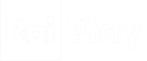 35/44
under 25
45/54
25/34
55/64
fonte live: Auditel | fonte RaiPlay VOD: dati interni Rai
Ascolti 1a serata
Al via l’evento più atteso dell’anno. 
Carlo Conti, Gerry Scotti e Antonella Clerici 
hanno conquistato il pubblico in tv, su RaiPlay e sui social: 
un grande successo su tutti gli schermi.
Oltre 400.000 spettatori hanno scelto di seguire il Festival 
in diretta su RaiPlay.
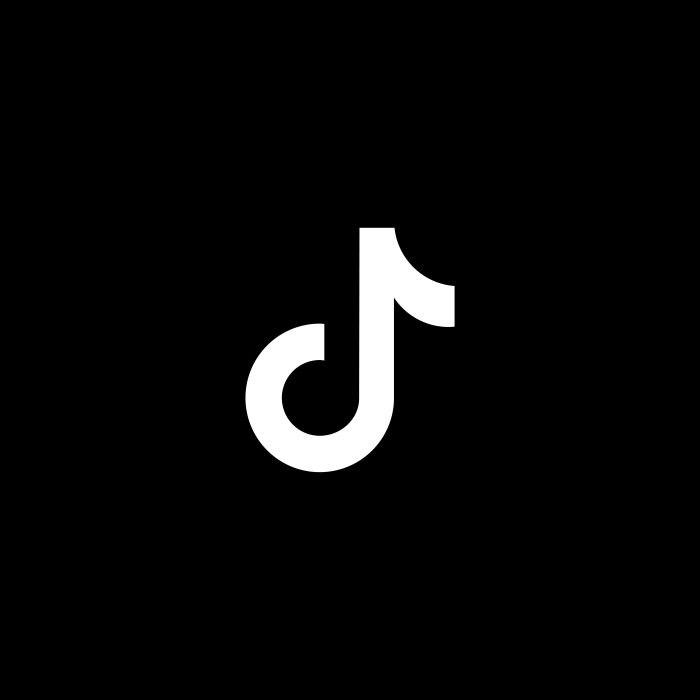 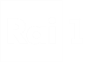 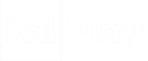 total audience
legitimate streams
actions
18.271.000
ascolto medio
12.634.000
live streaming
3.738.000
compreso Sanremo Start
share %
65,3
VOD
1.059.000
fonte: Auditel | Sensemakers